Браслет из бумаги
Нам понадобится 24 прямоугольника 10 см Х  4 см
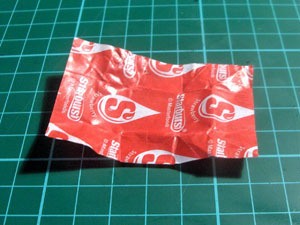 Сложим  пополам
Затем каждую половинку  ещё  раз сложим пополам
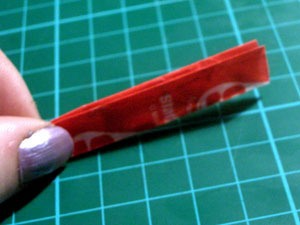 Теперь сгибаем поперёк
Сгибаем поперёк ещё раз
Готовое звено браслета
Лучше делать звенья разных цветов
Начинаем сборку браслета
Третью деталь вставим также, но с другой стороны.
Вставим 2 детали друг в друга. Вытянем кончики 
до конца.
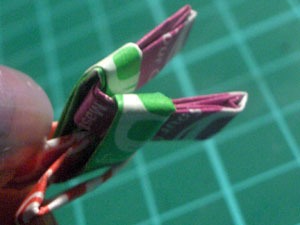 Доделываем браслет…..
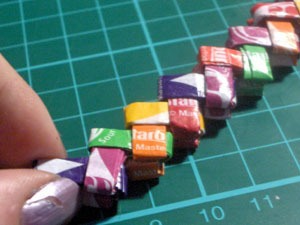 Скрепляем концы браслета